Título
Principal
Subtítulo
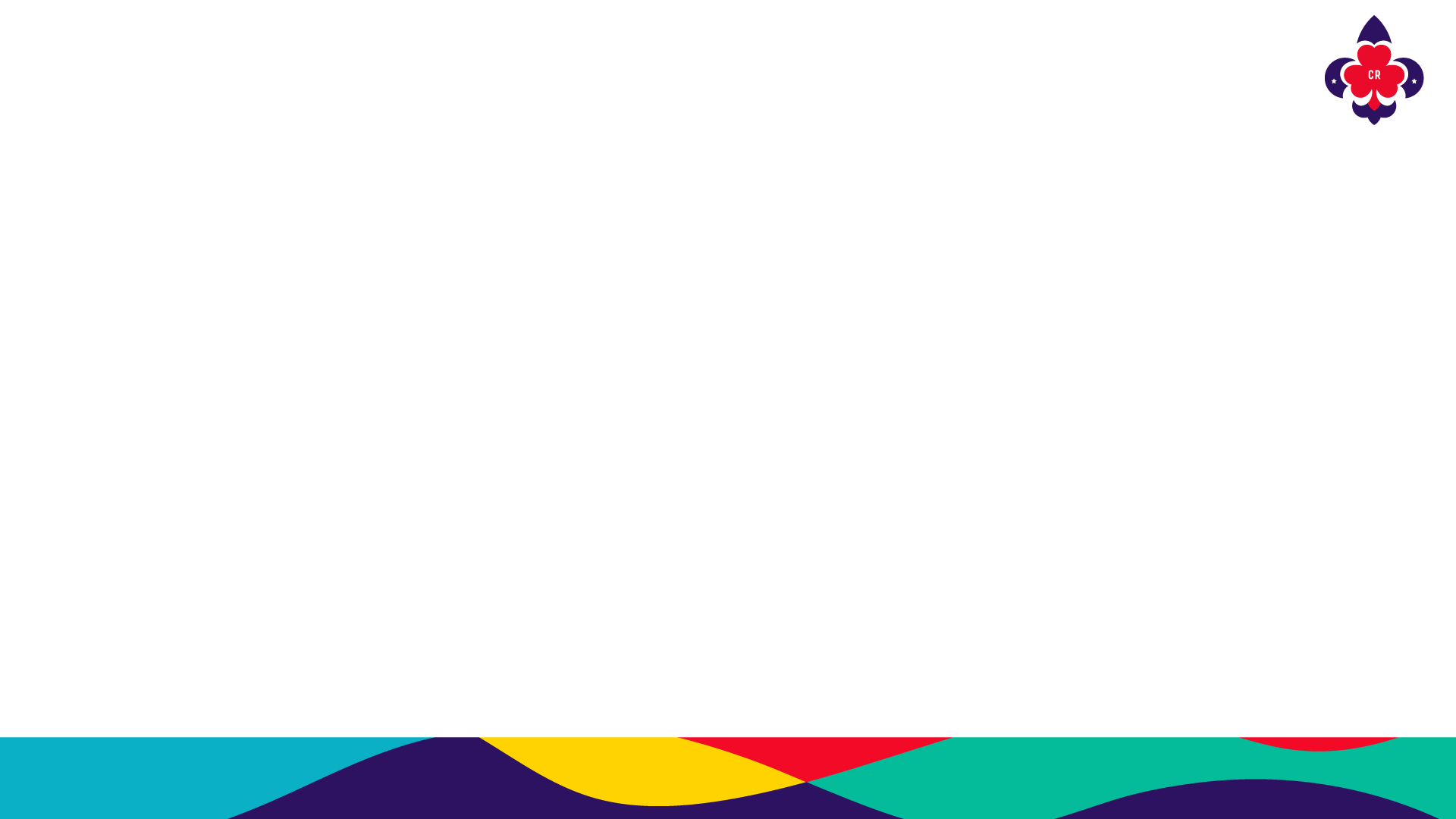 Título
Principal
Subtítulo
Título principal / Subtítulo
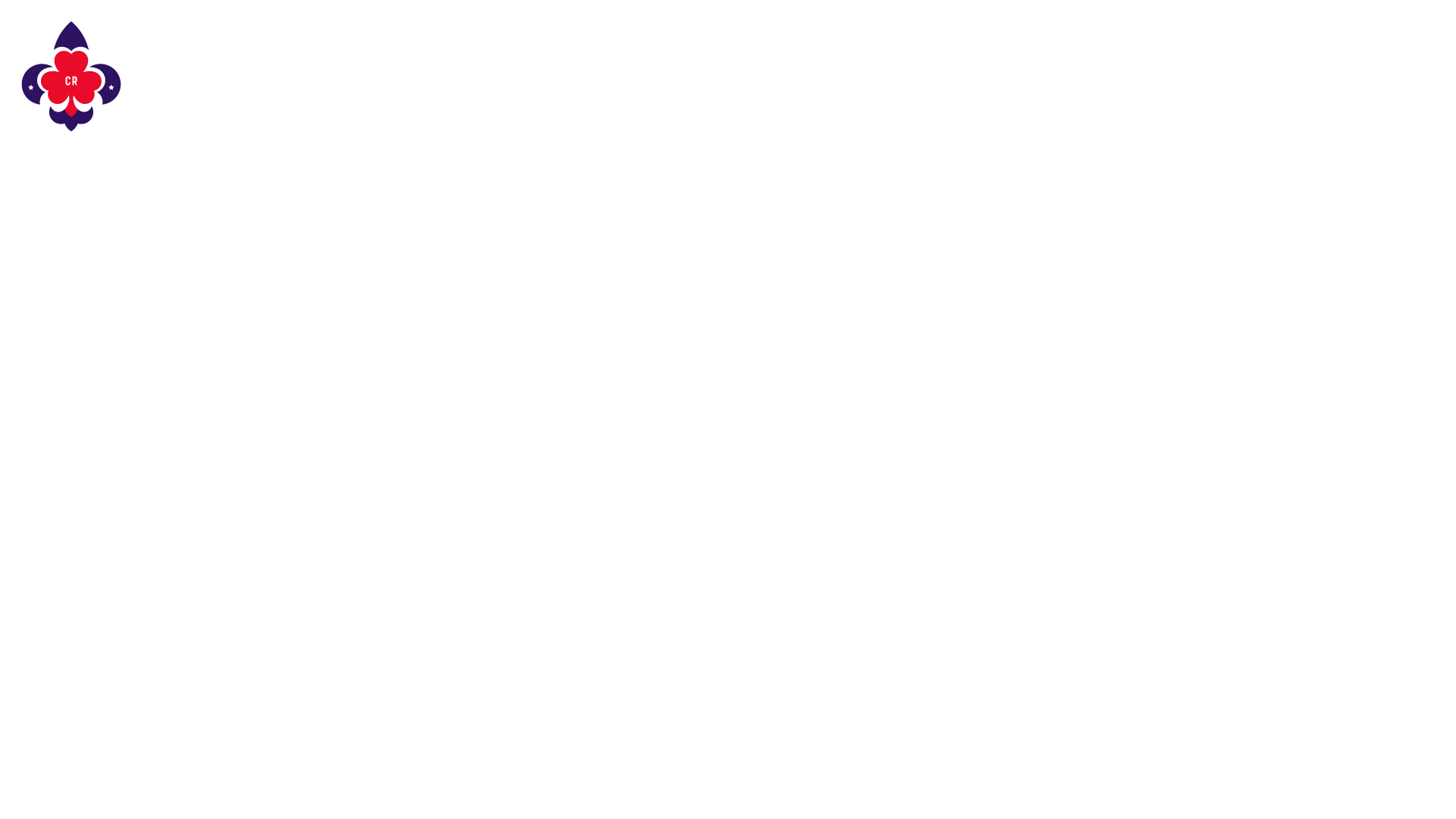 Título principal / Subtítulo